YEAR 10-11 Health and Social Care
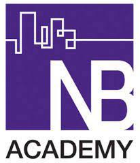 Simply drag a pin to add it to your journey
Destination One: Qualifications for College Apprenticeships or Work.
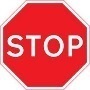 Action plan
Destination Two Qualification to continue on at college or study and apprenticeship
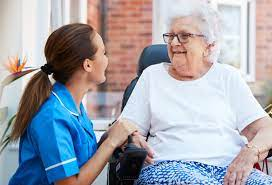 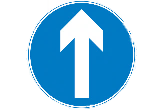 Person centered approach
Obstacles/barrier  to action plan
Health Indicators
Access to services
Reviewing own application
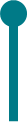 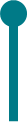 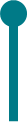 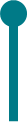 Interpreting health indicators
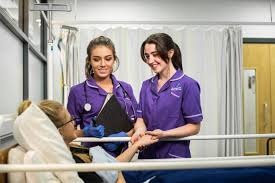 Impact of life events
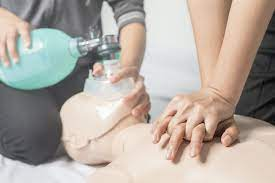 Health and Wellbeing
Care Values
Services
Types of care
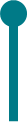 Care values in practice
Barriers
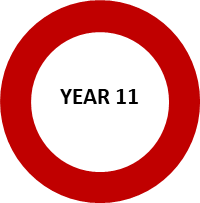 Social and cultural factors
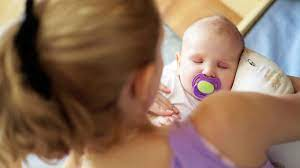 Physical factors
Life events
Economic factors
Types of support
Social Development
Language Development
Physical Development
Main Life stages
Emotional Development
YEAR 10
Areas of growth and development
Intellectual Development
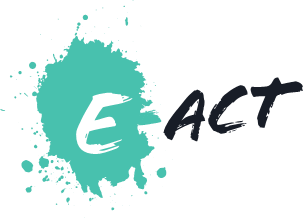 LEARNING JOURNEY